Областное государственное бюджетное учреждение
«Челябинский центр оценки профессионального мастерства и квалификаций педагогов»
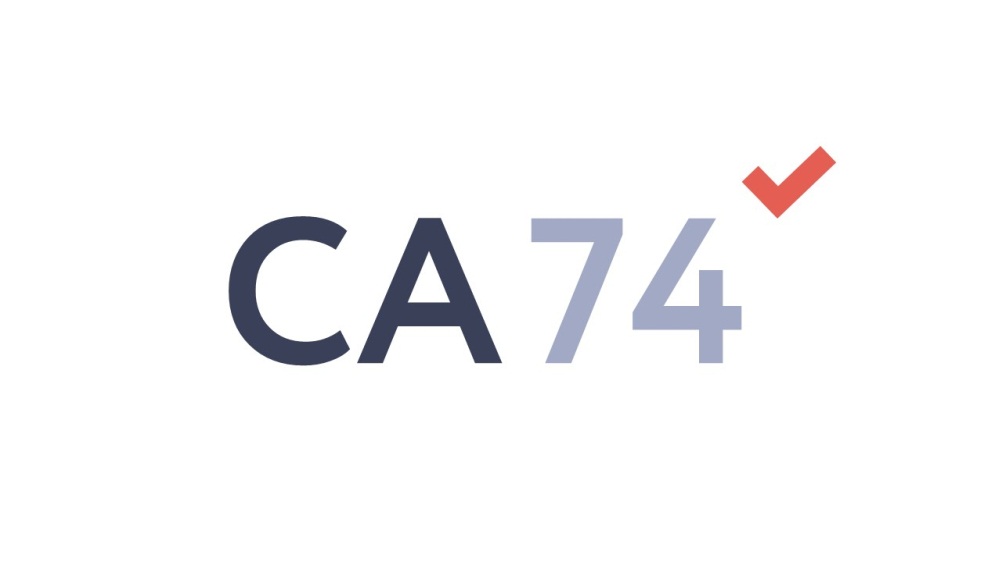 Инструменты выявления профессиональных дефицитов педагогических работников для оказания адресной помощи в формировании индивидуальных образовательных маршрутов
Школьникова Марина Юрьевна,
заместитель директора ОГБУ «Челябинский центр оценки профессионального мастерства и квалификаций педагогов»
Городской педагогический совет Челябинского городского округа
23 ноября 2021 года
Механизмы управления качеством образования 
на региональном, муниципальном 
и институциональном уровнях
Обеспечение функционирования ВСОКО 
в части условий (кадровых) реализации основных образовательных программ 
на основе результатов внешних оценочных процедур
Единая система сопровождения профессионального развития педагогических работников
ОГБУ ЧЦОПМКП
ГБУ ДПО ЧИППКРО
ГБУ ДПО РЦОКИО
ГБУ ДПО ЧИРПО
Профессиональный рост педагогического работника – задача 
федерального проекта «Современная школа» НП «Образование» и регионального проекта «Современная школа» (Челябинская область)
Обеспечение и сопровождения профессионального развития педагогических и
руководящих работников
Освоение дополнительных профессиональных программ в организациях ДПО
Построение индивидуального образовательного маршрута по результатам оценки
Оценка профессиональных компетенций, выявление  профессиональных дефицитов/затруднений
Обеспечение и сопровождение профессионального развития педагогических и руководящих работников
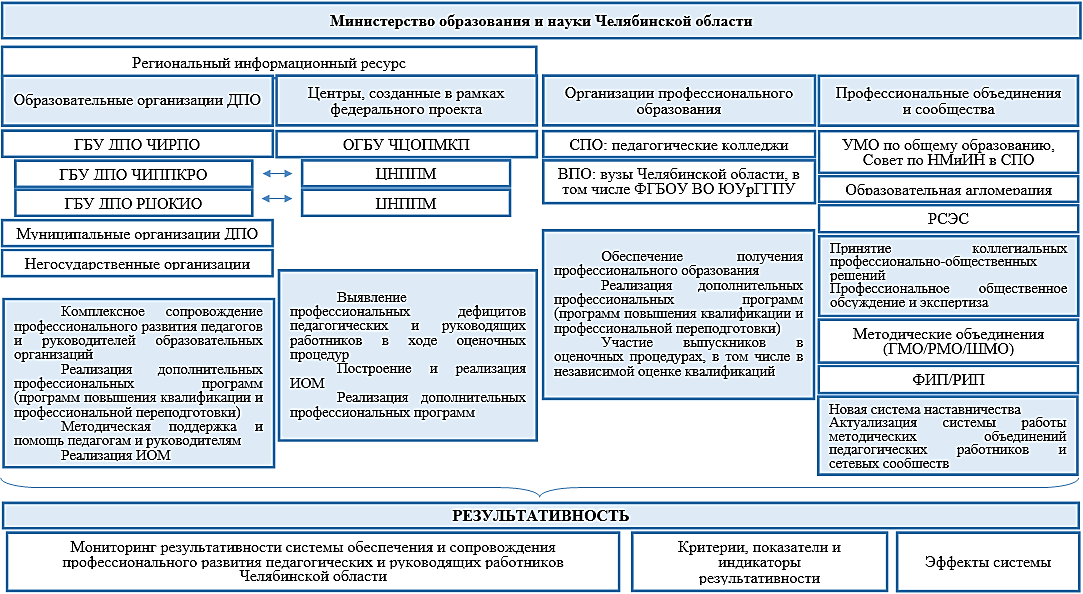 Инструменты системы сопровождения профессионального развития педагогических работников
Исследование потребностей педагогических и
руководящих работников в профессиональном развитии
Оценка профессиональных компетенций педагогических и руководящих работников
Независимая оценка квалификаций педагогов
и руководителей общеобразовательных организаций
Процедуры независимой оценки квалификаций педагогов в соответствии с утвержденными профессиональными стандартами
Анкетирование педагогов
Анкетирование молодых специалистов 
Анкетирование руководителей
Оценочные процедуры на федеральном уровне 
Оценочные процедуры на региональном уровне
Исследование потребностей педагогических и руководящих работников в профессиональном развитии
Выявление потребностей педагогических и руководящих работников
в профессиональном развитии
Цель
Выявление проблем, общих тенденций и состояния потребностей в профессиональном развитии
Независимая оценка квалификаций педагогов
Подтверждение соответствия квалификации руководящих и педагогических работников положениям профессионального стандарта или квалификационным требованиям, установленным нормативными актами Российской Федерации
Цель
Свидетельство о квалификации
Оценка профессиональных компетенций педагогических и руководящих работников
Построение ИОМ для педагогических и руководящих работников в соответствии с выявленными профессиональными дефицитами по результатам оценки, включая обучение по дополнительным профессиональным программам и образовательные события и активности
Цель
Персонифицированные результаты